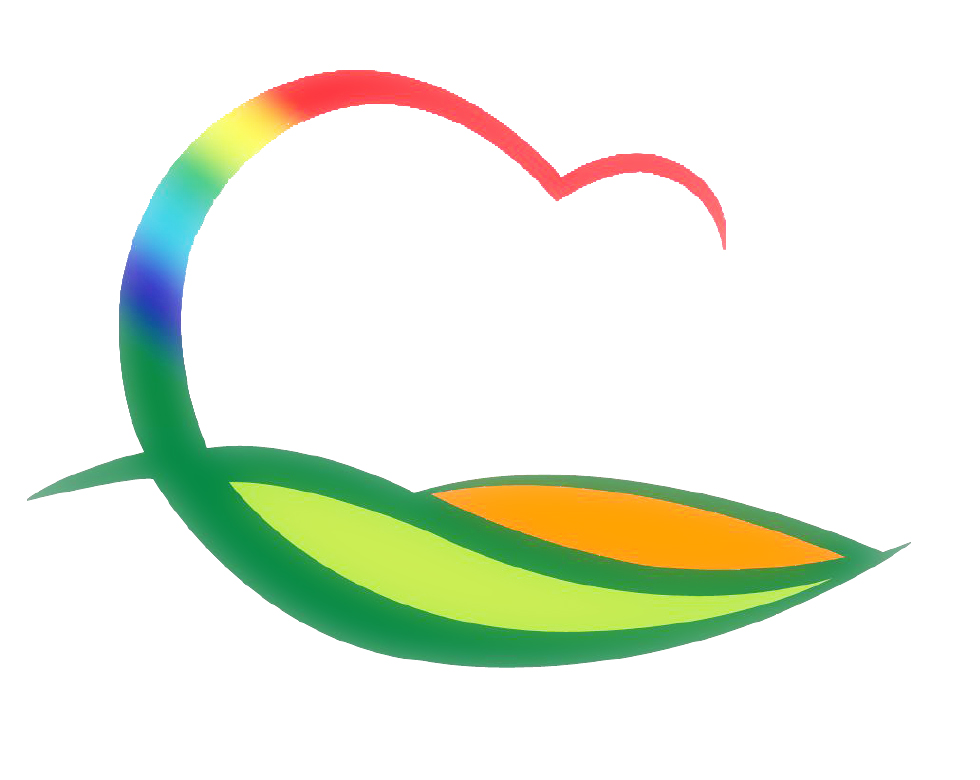 산 림 경 영 과
[Speaker Notes: 먼저, 지금의 옥천입니다.]
5-1. 3차 숲가꾸기사업 추진
대  상  지 : 학산면 도덕리 산12-1외 14필지
사  업  량 : 181ha
사  업  비 : 262백만원
내      용 : 계약 및 착공
5-2. 조림지가꾸기(풀베기)사업 추진
대  상  지 : 용산면 구촌리 산27-1번지외 55필지
사  업  량 : 215ha
사  업  비 : 153백만원
사업내용 : 계약 및 착공
5-3. 충남대학교 학술임도 계약심사 추진
심사주체 : 충청북도 회계과
대  상  지 : 양강면 지촌리 산27-1번지
사업내용 : 학술임도 신설 1.5km
사  업  비 : 414백만원
5-4. 무주반딧불축제 영동곶감 직거래장터 운영 
일      시 : 14. 6. 7(토) ~ 6.15(일) 9일간
행사장소 : 무주군 무주읍 예체문화관 행사장
참여단체 : 영동곶감연합회 대표 김유경
판매품목 : 곶감, 감식초 등
행사목적 : 영동곶감 우수성 홍보 및 농가 판로확대 기여
5-5. 2014 귀농·귀촌창업 박람회행사 참가
행사기간 : 2014. 6. 20 ~ 6. 22
참여단체 : 영동군귀농인협의회장 최규찬외 5명
행사장소 : 서울무역전시장(서울 강남구)
행사내용
    - 영동군 귀농·귀촌 정책 및 지원시책 홍보
    - 대도시 예비귀농인 1:1 상담 및 컨설팅
지방재정 균형집행 추진상황
집행현황 (5. 21현재)                              (단위: 백만원)




금주 집행대상사업
   - 봄철 조림사업 준공금               :  140백만원
   - 3차 숲가꾸기 설계비                :     15백만원
   - 임산물가공시설 보조금             :     50백만원
   - 도마령상용정보수공사 선금       :     33백만원
   - 도시민농촌지원사업 보조금       :     20백만원
   - 기타 물품구입 등                     :     16백만원

부진사유 및 향후 집행계획  
  -  보조사업 완료를 위한 사업추진 독려 촉구